SEM Estela
Agenda
INTRODUCCIÓN
¿QUIÉNES SOMOS?
¿QUÉ OFRECEMOS?
CERTIFICACIONES
INTEGRACIÓN
ARQUITECTURA
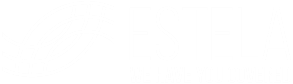 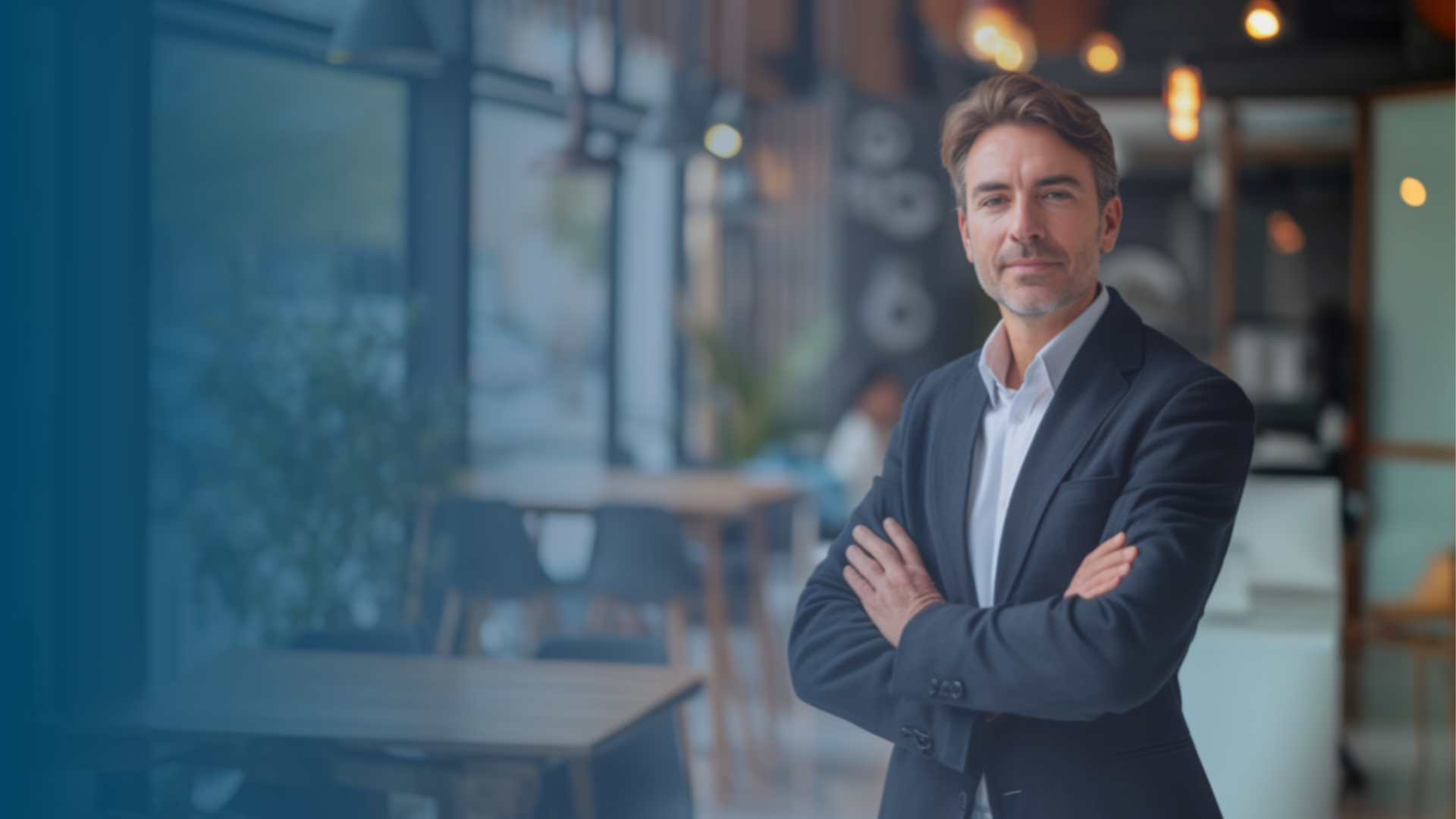 INTRODUCCIÓN
¿Qué es?
SEM es una herramienta potente con funcionalidades offline que permite de forma simple y eficaz la emisión de DTE desde cualquier lugar.​
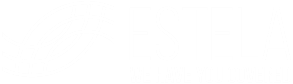 INTRODUCCIÓN
¿Qué hace?
1
2
3
4
5
6
7
Emisión de DTE desde cualquier lugar en
                                            modo off line
Documentos tributarios electrónicos
“WE HAVE YOU COVERED”
Privilegios y seguridad de acceso
Impresión estándar y bluetooth de documentos
Sincronización automática hacia el SII
Respaldo de base de datos en cloud
Gestión de documentos desde la aplicación
¿QUIÉNES SOMOS?
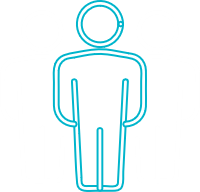 Somos Estela
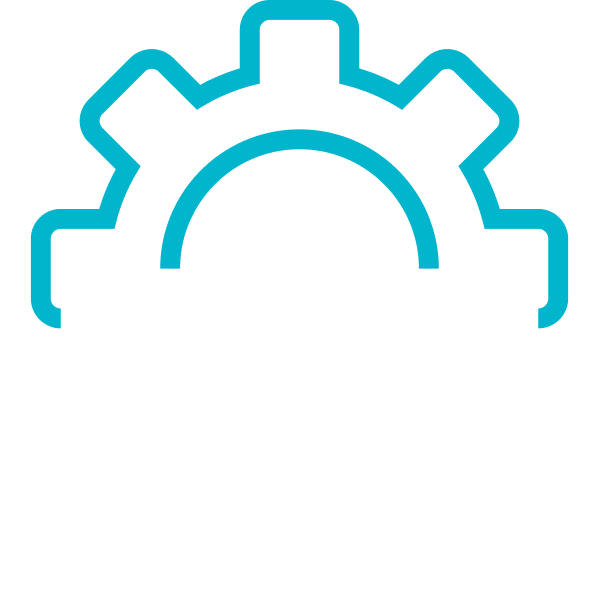 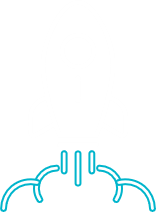 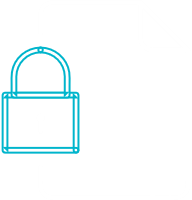 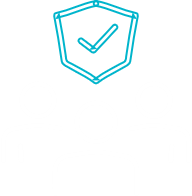 +700
Estelars
+1,470 M
+1.5k
ECOSISTEMA DE COMPLIANCE
8 PIONEROS
Implementaciones corporativas anuales
¡Y pronto más!
Documentos electrónicos anuales
FACTURA ELECTRÓNICA / EDI / BOVEDA FISCAL
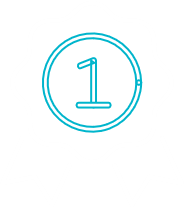 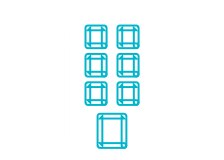 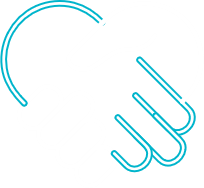 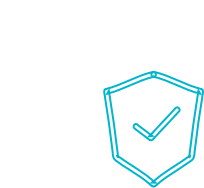 +11K
10
+9
AUTORIZADOS
Clientes corporativos en la región
PAC MX/ PAC PANAMÁ/ PAC RD/ PT COL / CHILE/ OSE & PSE/ PSE CR/
Aliados estratégicos
Países
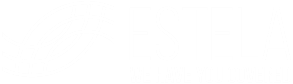 [Speaker Notes: PAC (México)= Proveedor Autorizado de Certificación
PT (Colombia) = Proveedor Tecnológico
PSE (Perú) = Proveedor de Servicios Electrónicos
PAC (Panamá)= Proveedores Autorizados Calificados]
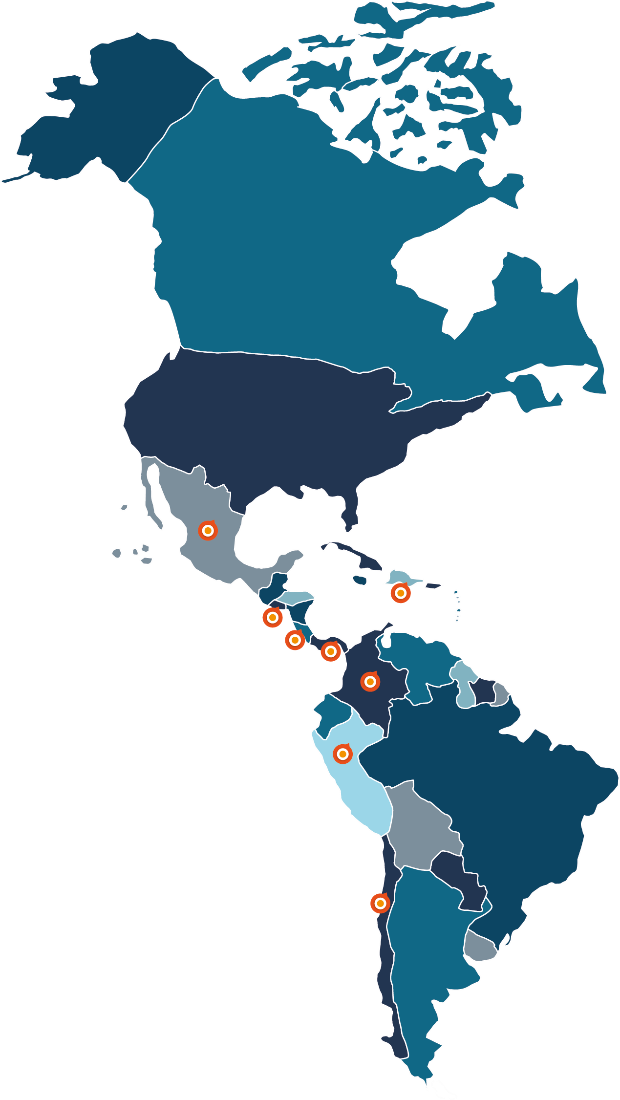 ¿QUIÉNES SOMOS?
Proveedor Regional con Atención Local
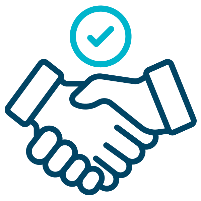 1
Confianza
Pioneros en el proyecto de FE
México
República Dominicana
2
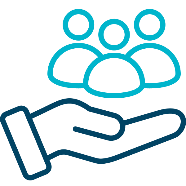 Experiencia
El Salvador
Más de 2,000 grandes clientes satisfechos
Costa Rica
Panamá
3
Funcionalidad
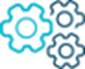 Colombia
Perú
Solución en todos los modelos operacionales
4
Chile
Soporte
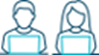 Equipo local especializado
¿QUIÉNES SOMOS?
Principales Sectores
Manufactura
Retail
Servicios
Automotriz
Alimentos y Bebidas
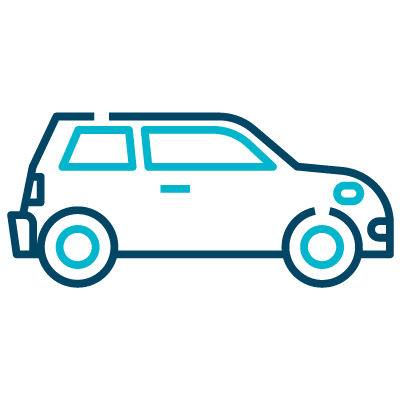 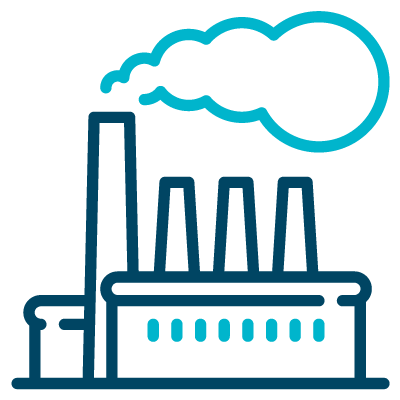 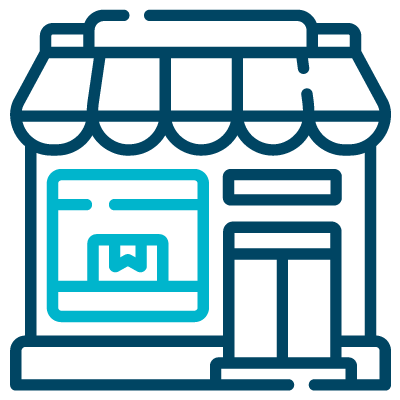 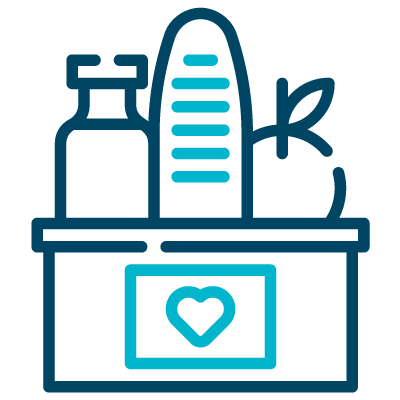 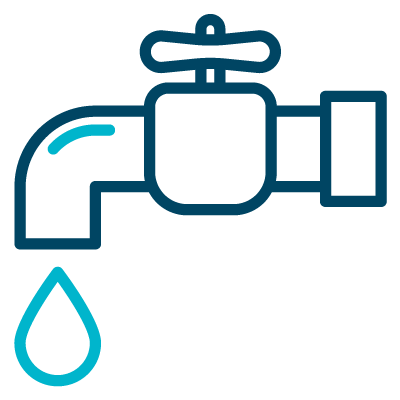 Logístico
Entretenimiento
Financiero
Telcom
Tecnología
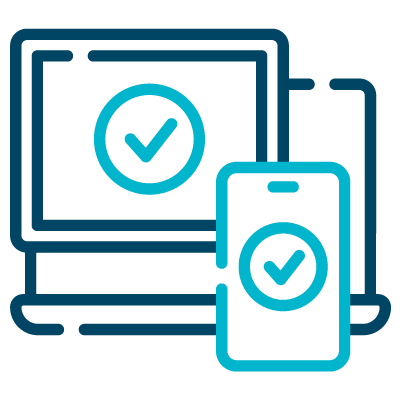 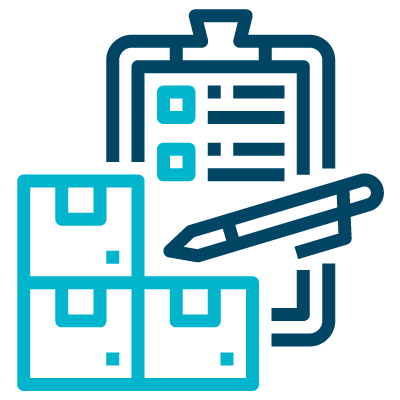 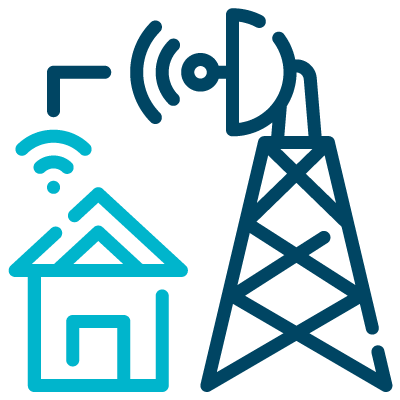 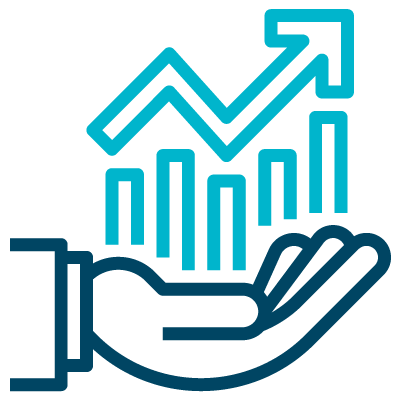 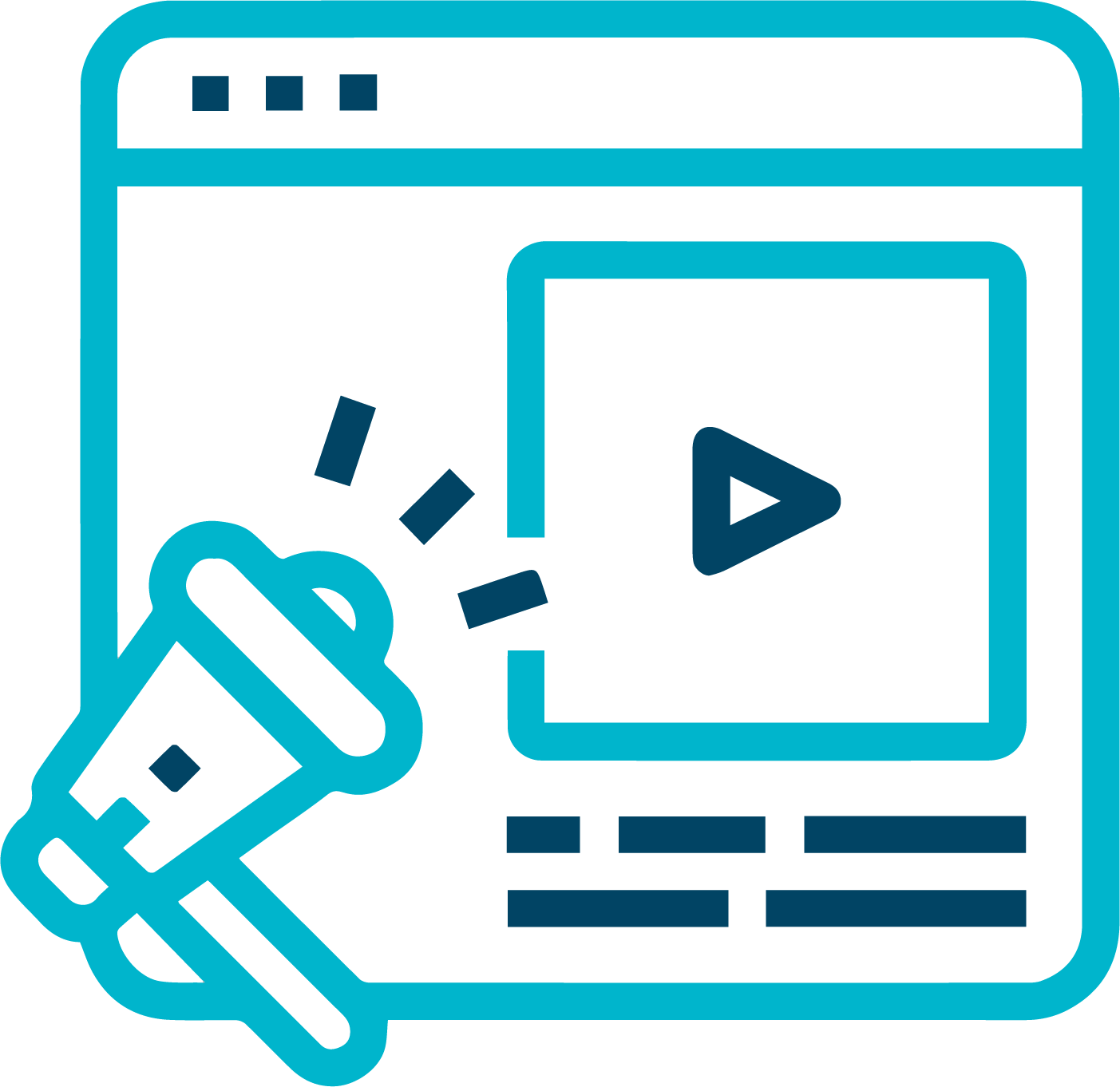 ¿QUÉ OFRECEMOS?
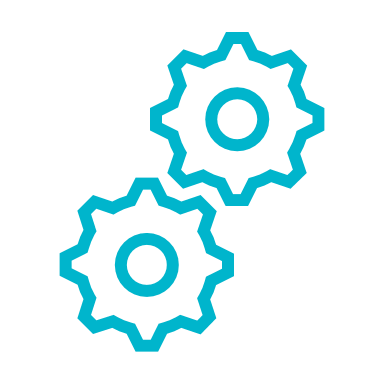 Nuestro Diferencial
¿QUIÉNES SOMOS?
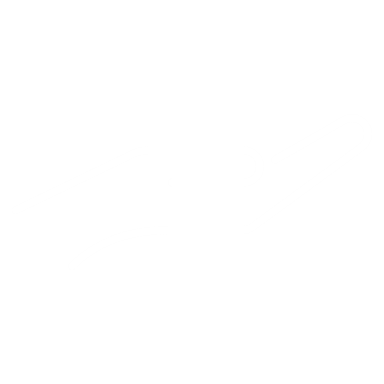 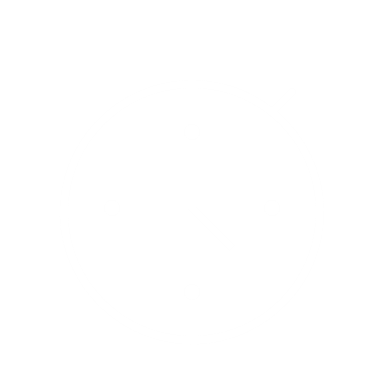 24
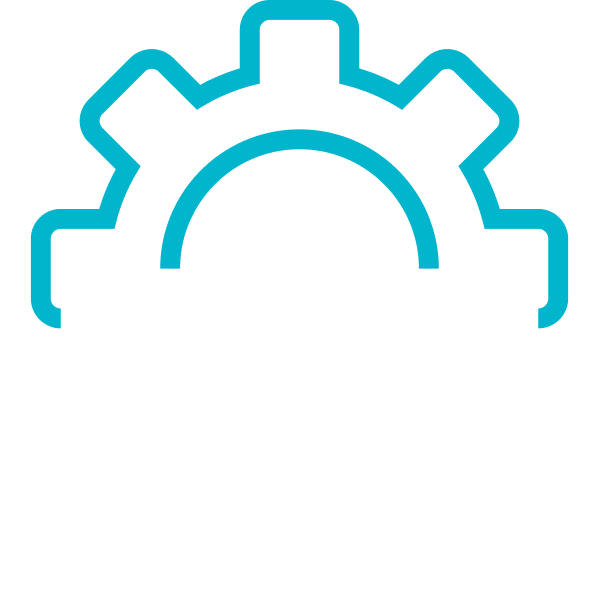 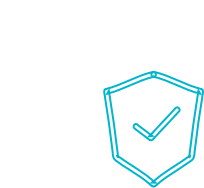 Disponibilidad de servicios para la gestión de sus CPE
Cumplimiento con estándares mundiales de seguridad
Dedique su tiempo a la gestión de su negocio
Gestión de tecnología acorde a su necesidad
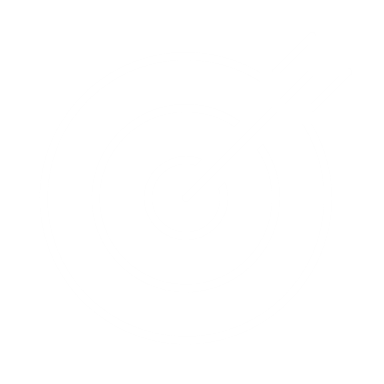 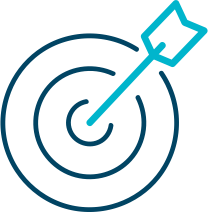 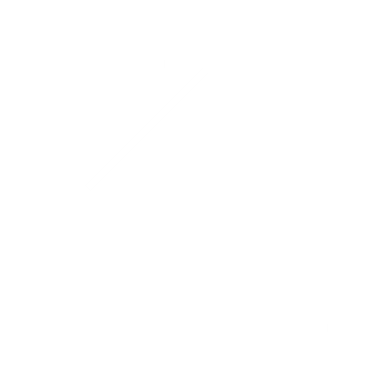 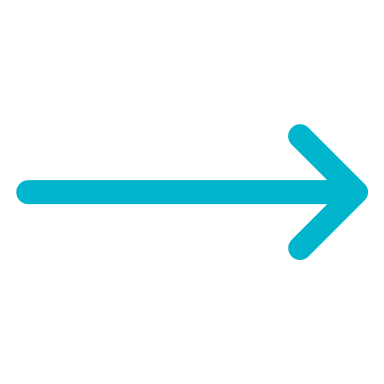 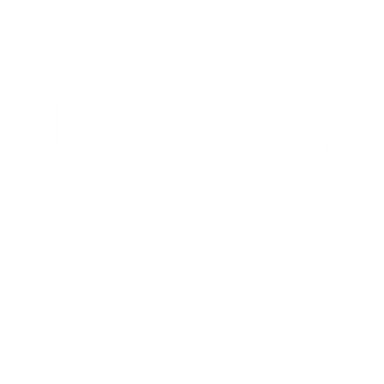 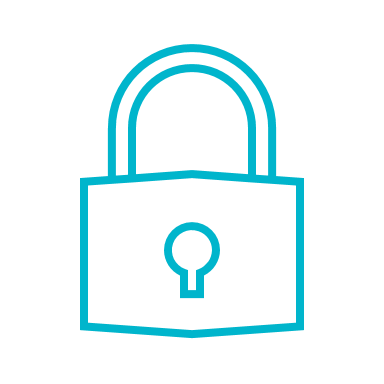 Sea competitivo con las mejores soluciones del mercado
Rentabilice inversión, reduciendo costos tecnológicos
Información segura y  disponible, administrada por expertos
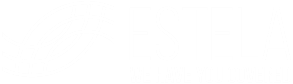 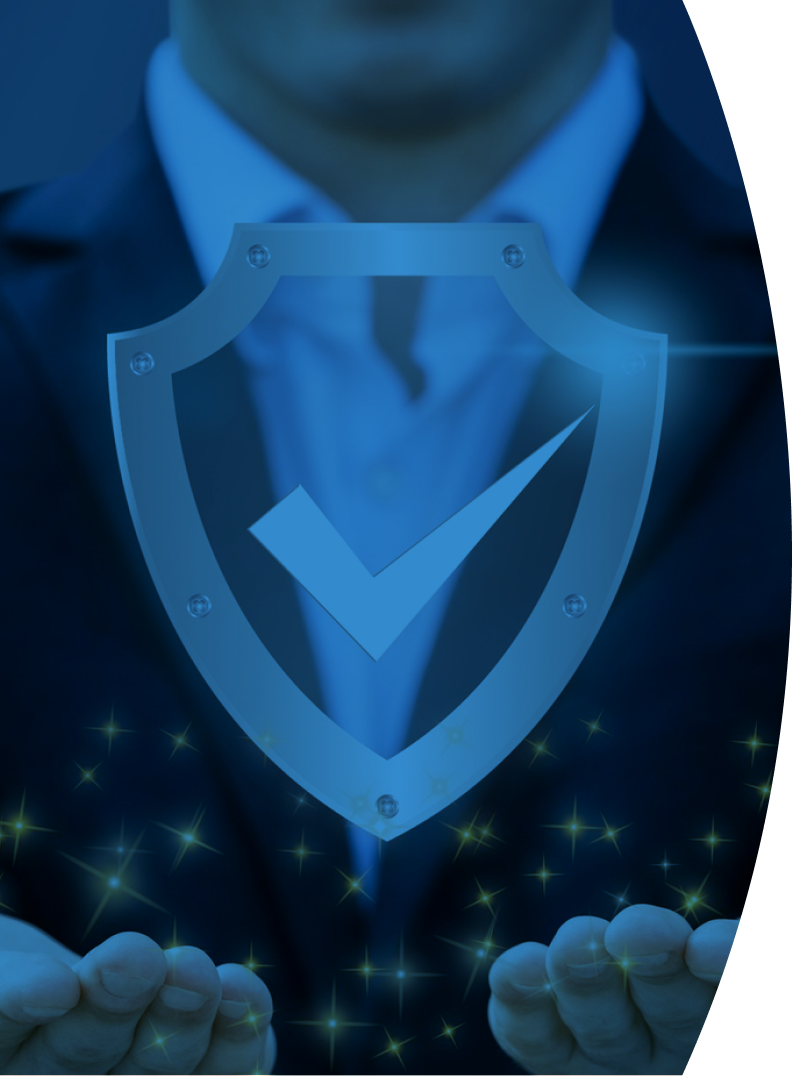 CERTIFICACIONES
TODO BAJO CONTROL 
“WE HAVE YOU COVERED”
Autentificaciones
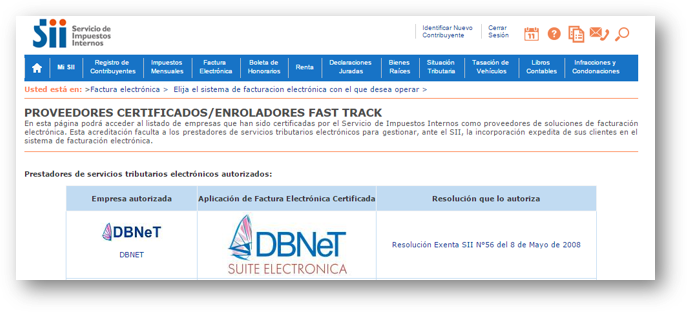 DTE
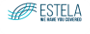 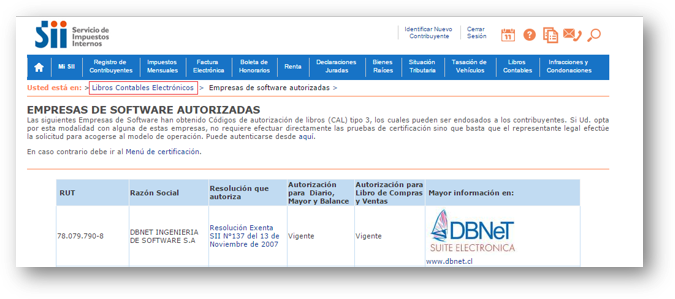 LVC - LEC
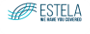 INTEGRACIÓN
Tipos de Integración
INTEGRACIÓN
API de Integración
.aar
Application
SEM - Lib
DB
Sales app
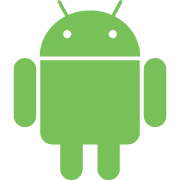 .apk
WEB integración wss

Asignación de numero legal o correlativo
Solicita un rango de numero o correlativos asignados por el SII para gestionar la operación.

Generar documento
Enviar información para validar y gestionar documento.
Puede ser WITH o WITHOUT asignación de numeración legal
Devuelve el numero legal asignado (apropiado) o errores detectados

Cancelar documento
Registra los documentos cancelados.

Status Documento
Devuelve el estado del DTE (en EIS y el SII).

Documento PDF
Devuelve la representación gráfica del documento en PDF

Números legales disponibles
Recupera información de los números legales disponibles
Números legales que están por vencen en N cantidad de días.
INTEGRACIÓN
API de Integración
WEB Aplicación
wss1
Suite
Facturación 
Electrónica
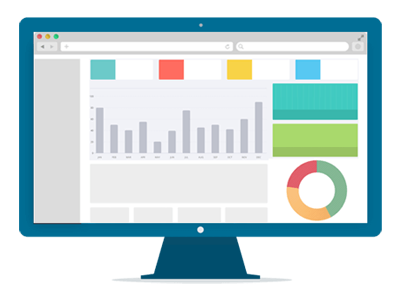 wssi
wssN
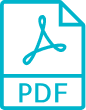 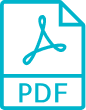 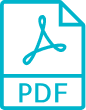 (**) All wss account for Issuing Company and Document Type
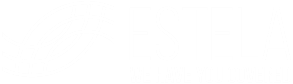 ARQUITECTURA
SEM Mobile
Impuesto fiscal:
Validación de información
Asignación de numero legal o correlativo
Ceración de impresión de TED
Gestión de dispositivos
Asignación de rango legal
Parámetros operacionales.
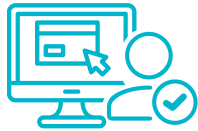 Área de ventas
AWS
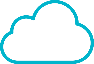 Application
SEM - Lib
SEM 
Back End
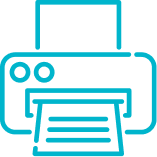 DB
DB
Ranges/Op. Parameters
Impresión
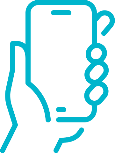 Ventas app
Dependencias del cliente
Documentos
Estatus de documentos
Documentos
VPN
ERP/EIS
Info de ventas
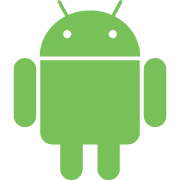 Ivy Mobile (India)
ARQUITECTURA
SEM Mobile Offline
Componentes en dispositivo Android
Equipos móviles
Cloud ESTELA
WEST: Aplicación que gestiona los despachos, sistema emisor de guías electrónicas, el componente ESTELA SEM se compila junto a la aplicación de venta, permitiendo entregar una solución integrada y transparente al cliente final.
ESTELA SEM Client: Librería JAVA que provee soporte operacional al sistema de despacho, asignando folio a los DTE emitidos, imprimiendo y transmitiendo al componente backoffice de ESTELA SEM los documentos impresos.
SEM Debug: Utilitario para propósitos de debug y funcionalidades no entregadas por la aplicación de despacho.
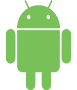 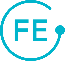 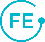 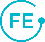 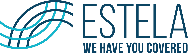 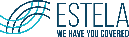 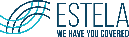 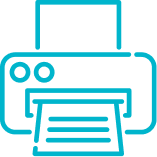 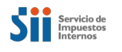 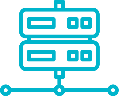 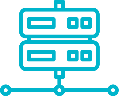 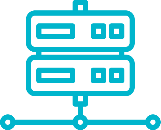 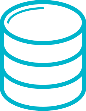 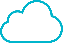 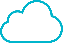 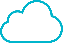 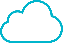 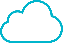 Impresión
ESTELA FE Cloud 6.2
ESTELA SEM Backoffice
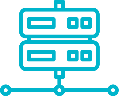 ESTELA SEM Client
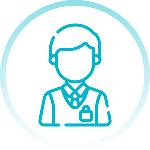 Clientes
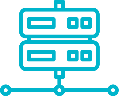 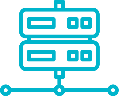 4
APP de ventas
SEM Debug
Componentes en cloud ESTELA
ESTELA FE: Sistema actual de facturación electrónica, recibe la información de ESTELA SEM Backoffice y regulariza los documentos emitidos remotamente con el ente regulador (SII) y posterior envío a clientes
ESTELA SEM Backoffice: Componente en cloud que recibe los DTE emitidos en cada equipo móvil mediante un WSS seguro (SSL), además permite la configuración de los puntos de emisión móviles:
Alta/Baja de equipos
Configuración de asignación y reposición automática de folios.
ARQUITECTURA
SEM POS
Equipos móviles
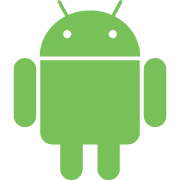 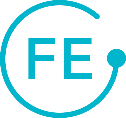 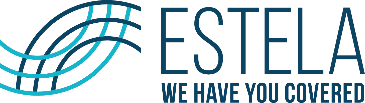 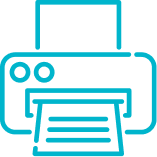 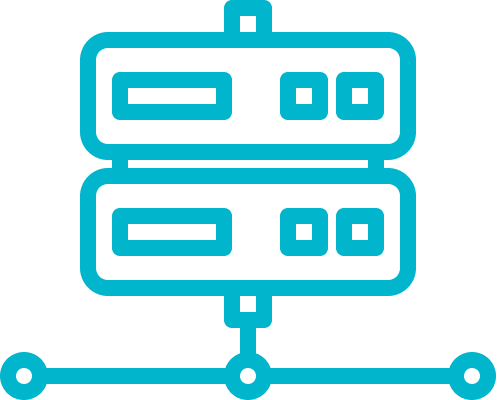 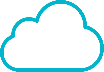 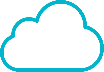 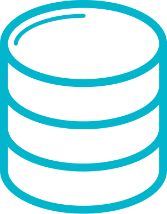 Impresión
ESTELA SEM Client
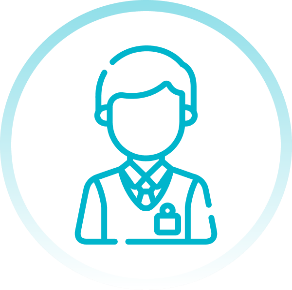 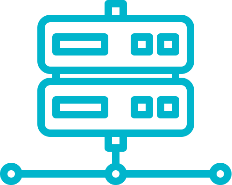 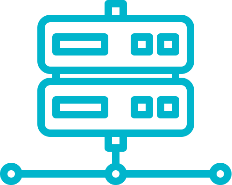 4
APP de ventas
SEM Debug
ARQUITECTURA
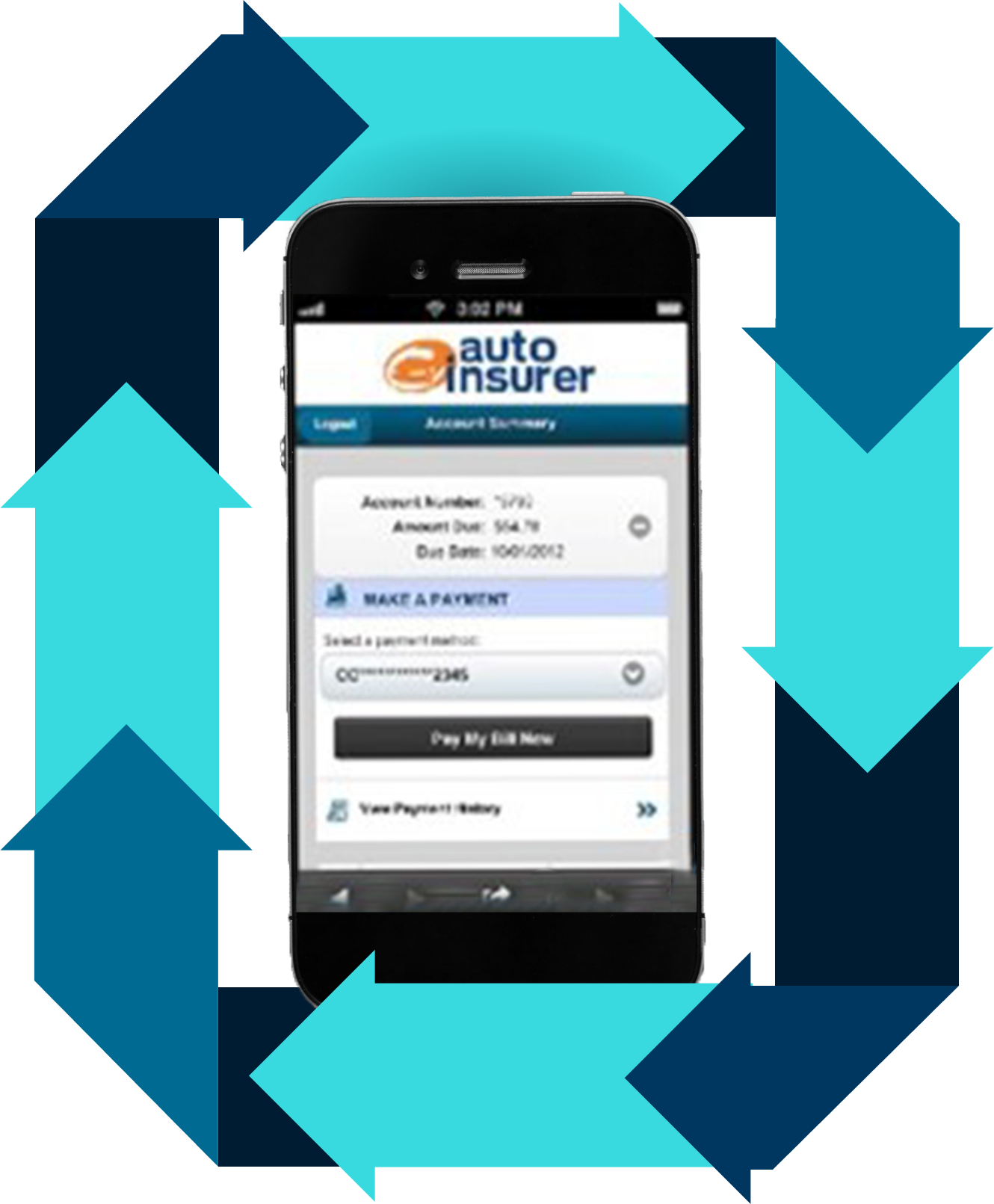 SEM Gráfico Mobile
3
2
Ingresar
Previsualizar
Emitir
Confirmar
Integración
Cloud
SII
Cliente
4
1
5
8
6
7
www.estela.com